Three Steps to Interpret Clinical Trials
Mark C. Granberry, Pharm.D.
Professor and Vice Chair of Pharmacy Practice
UAMS College of Pharmacy
Learning objectives
At the end of this presentation, you should be able to:
 
1.	Evaluate the validity of a clinical drug trial
2.	Assess efficacy, safety, and effectiveness outcomes of a study
3.	Objectively interpret clinical trial results
Three Questions must be answered:
1.	What is the probability that the results of this trial are 	true?

2.	To whom do the results apply?

3.	Assuming the results are likely to be true, will you now 	have to change the way you do things?
First Question: Do you think it’s true
Good study design
Clearly defined criteria
Focus on primary endpoint!

How well the study is conducted?
The Perfectly Designed Study
Two or more groups, identical in every respect at the beginning
One, and only one thing is changed
If the groups are different at the end, there could only be two causes
The intervention
Play of chance
Getting Groups the Same at the Beginning
Randomization
Avoiding pitfalls of randomization

Intention-to-treat analysis

Check Baseline Characteristics
BaselineCharacteristics
Are groups similar?
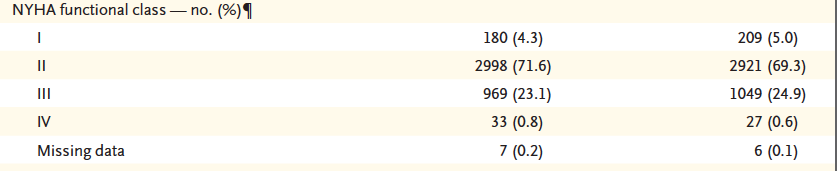 N Engl J Med 2014; 371:993-1004
Change Only One Thing:The Intervention Being Studied
Blinding
Unblinded
Single blind
Double Blind
Why So Important?
How do you know if blinding was effective?
Question Two: To Whom Do the Results Apply?
Inclusion Criteria
Exclusion Criteria
Question Two: To Whom Do the Results Apply?
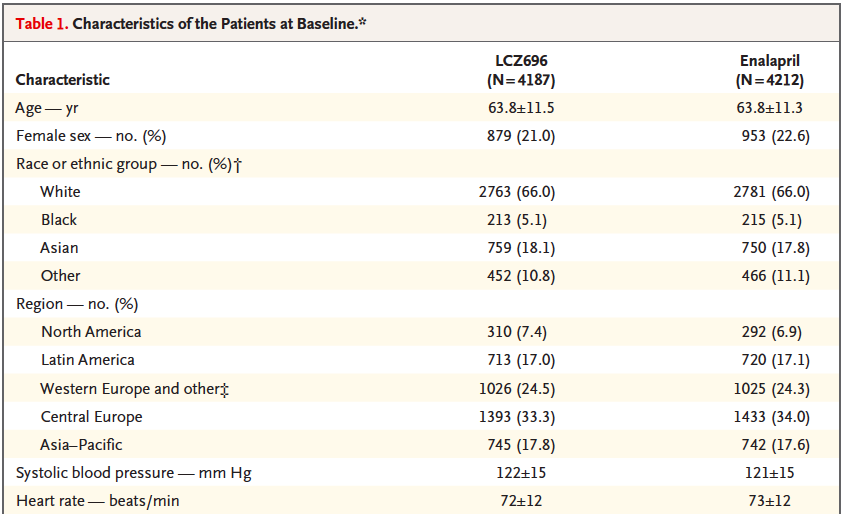 Underrepresented Groups
The Third Question:
Based on this new information – Will you now have to change the way you do things?

Are the results CLINICALLY significant?

Do the benefits outweigh the risks?
It’s a Little Like Gambling in Las Vegas
Probability of Truth
Benefit versus Risk
Assessing Benefit and Risk
Number Needed to Treat (Benefit)

Number Needed to Harm (Risk)

The number of individuals who must be treated for a period of time so that one additional individual will avoid/have event.
Example Exercise
NNT of 5, treatment for 1 month, avoid 1 additional death



NNT of 100, treatment for 5 years, avoid 1 additional hospitalization
Compare Benefit to Risks
NNT = 5 for 1 month to prevent 1 additional death

NNH =20 for 1 month to cause 1 additional major bleeding event

Do the benefits outweigh the risk?
Endpoints
Survival
Quality of Life
Validated QoL questionnaires
Hospitalizations
Disability Assessments (Modified Rankins Scale for Stroke)

Surrogate Endpoints
Blood Pressure
A1C
Composite Endpoints
Fourrier N Engl J Med 2017;376:1713-22
Trials with No Benefit
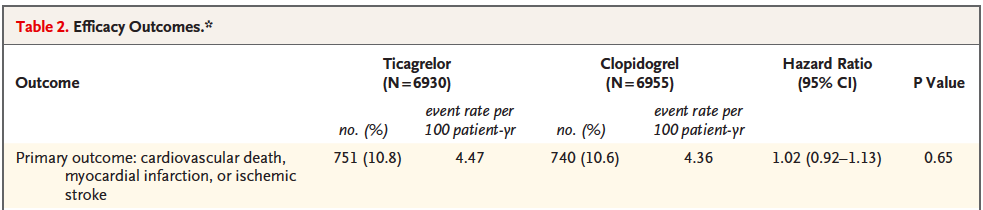 Same size calculation
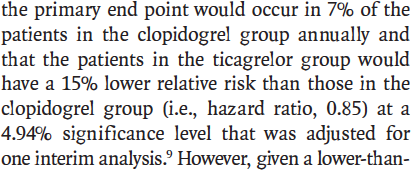 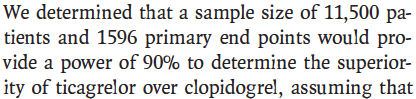 EUCLID N Engl J Med 2017;376:32-40
Summary